Урок - 5  ( III o ) \3у11н\  №43
ТЕМА:\ т.№18\  повторение темы 
«ГлАЗ,    как оптическая система,     ОЧКИ,  ОПТИЧЕСКИЕ ПРИБОРЫ».
ЦЕЛИ:
1.  Повторить осн. оптические элементы глаза.
2. Повторить понятие акомодации и РНЗ.
3. Повторить устройство оптических приборов (проекционный аппарат, фотоаппарат, лупа.)
4. Повторить способы исправления дефектов зрения.
Задачи: 
ТИп УРОКА:
ВИД УРОКА:
ДЕМОНСТРАЦИИ:
1. Модель глаза.
2. Фотоаппарат.
3. Проекционный аппарат.
Физика 8-5
Тема №22
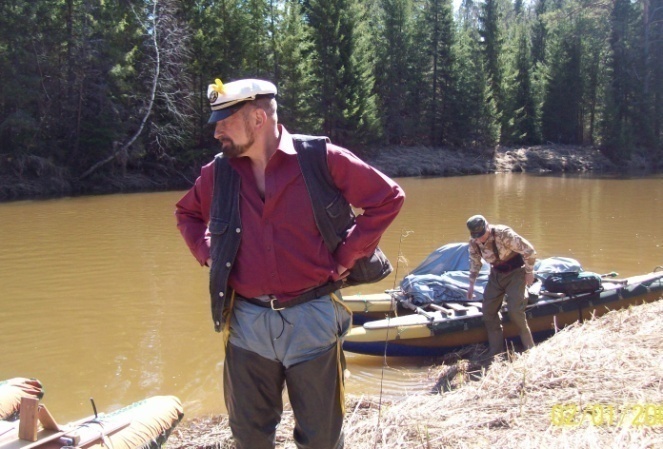 Глаз.
очки.
Физика от физика
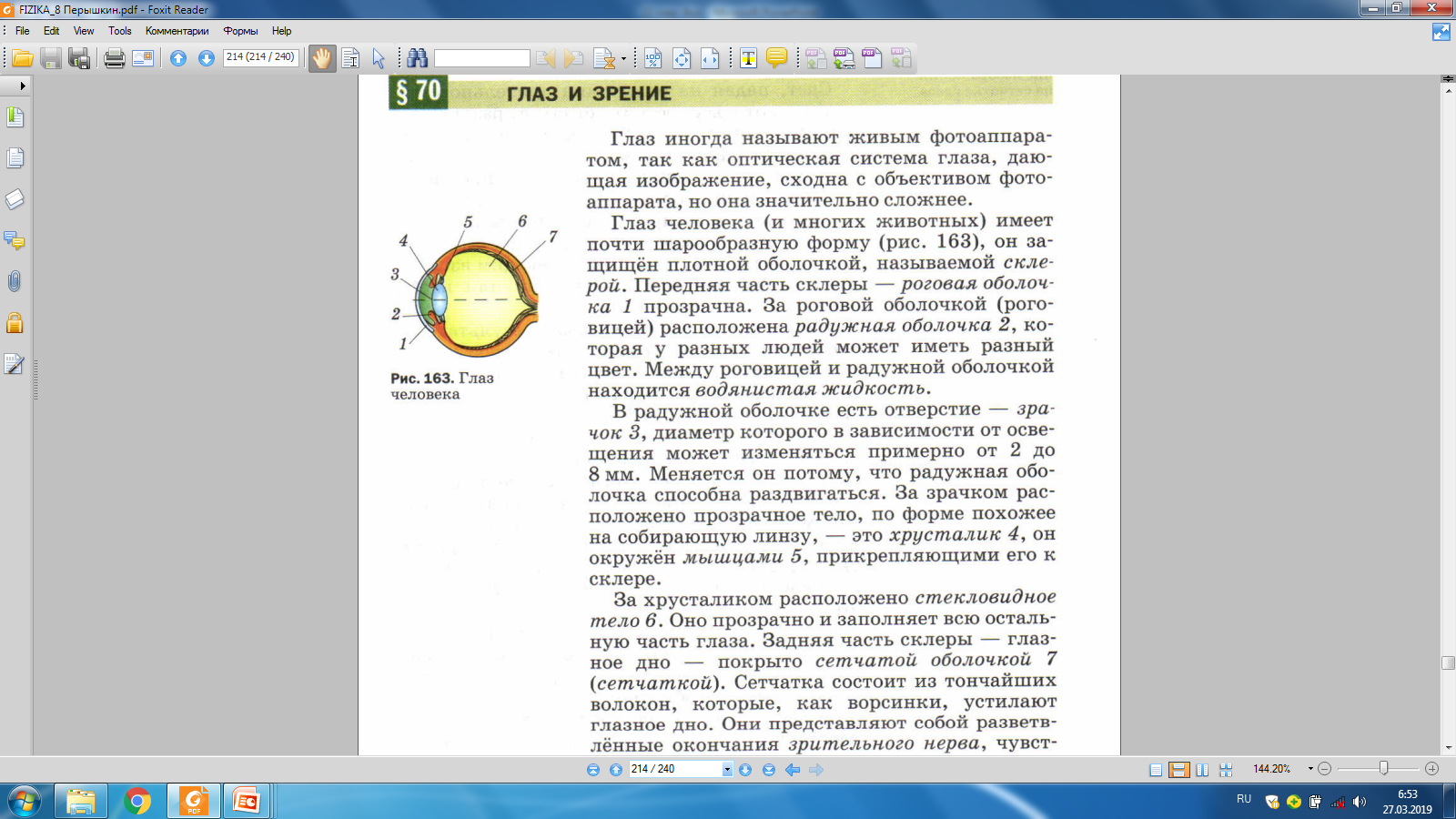 т.22/8   глаз.  Очки. § 70
1
1
1
+
Хрусталик (    F)
"объектив"
=
F
f
d
сетчатка
Палочки Ч/Б
колбочки..ЦВ
роговица
стекловидное.. 
 f =2,5см
зрачок
(2-8 мм)
чёрный
(Д ,     ,   )
Глазной нерв
Пятно…
радужка
АККОМОДАЦИЯ   ( 12мм - ∞)
РНЗ = 25 см 
          двумя…
Стр.213
близорукость…
РАЗДВИНУТЬ
дальнозоркость…
СОБРАТЬ
ФвК
навели
1
1
1
+
=
d
d
резко
F
f
А
f
матрица
плёнка
резче
Б
глубина
резкости
ПРИЩУРИВАЕМСЯ
Д
резче
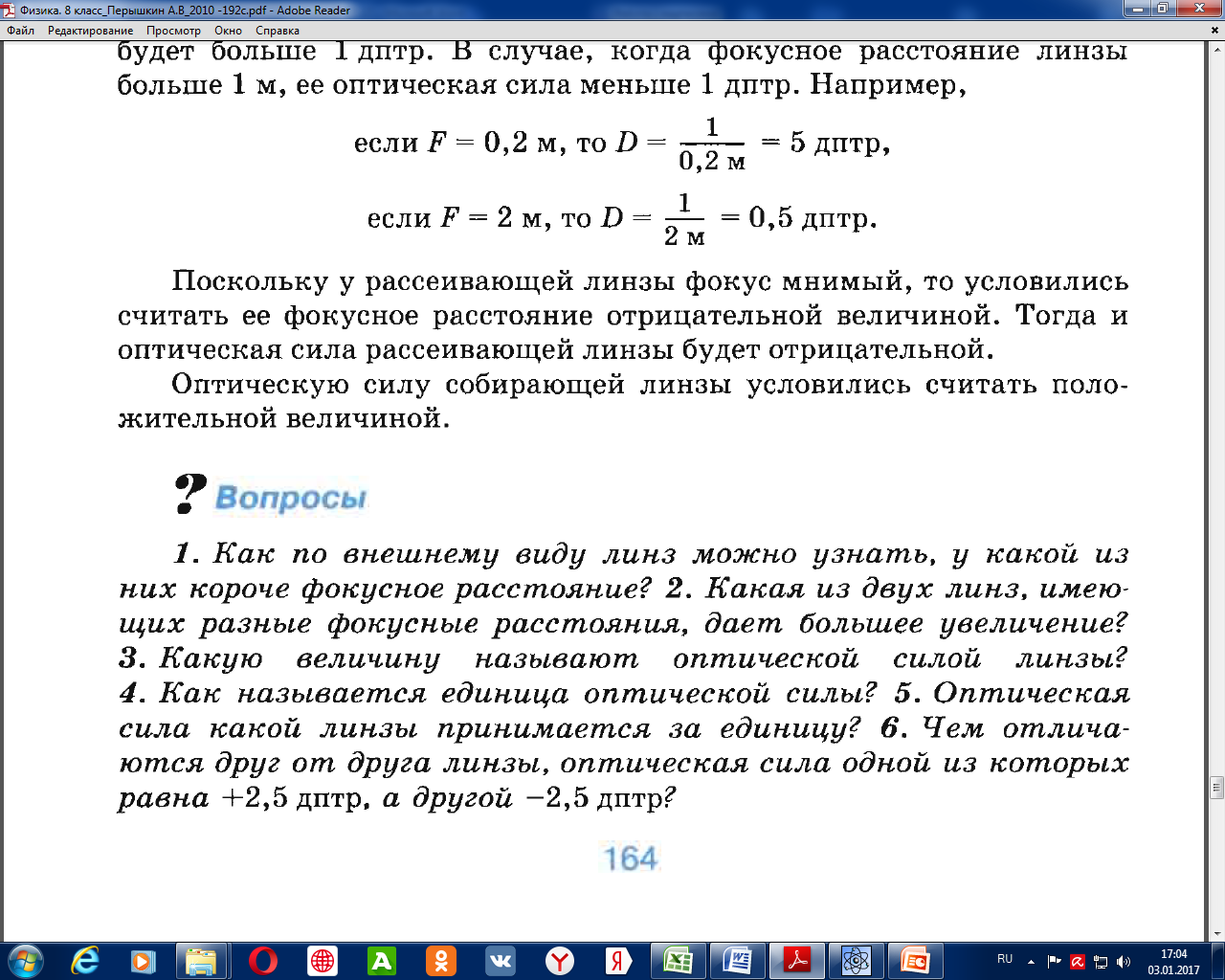 Стр.164
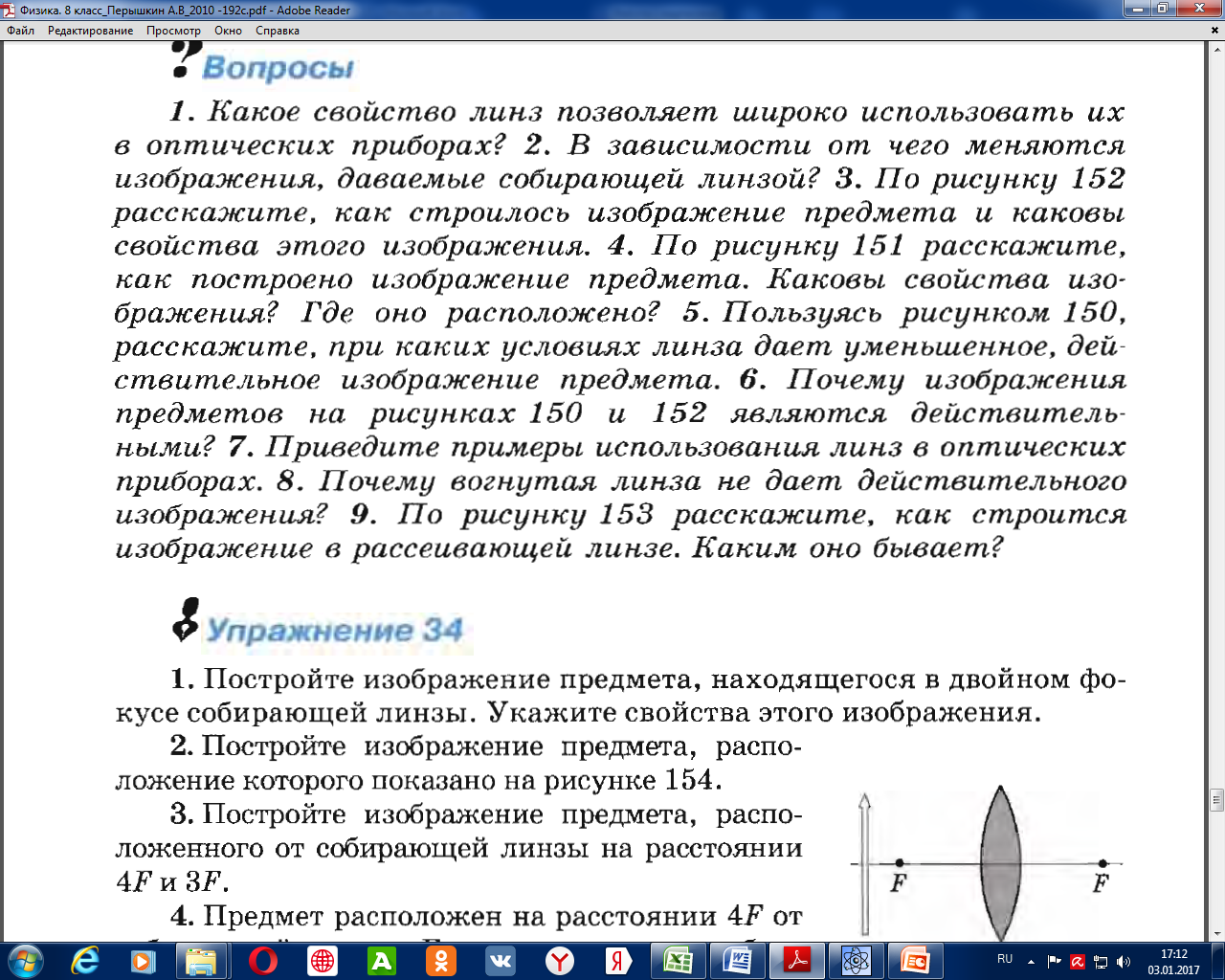 Стр.167
Домашнее задание.
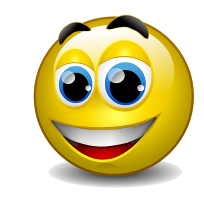 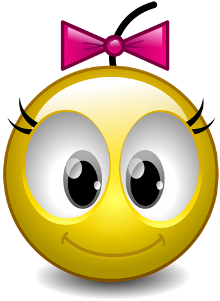 Тема №21
§66,67
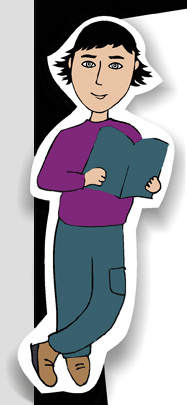 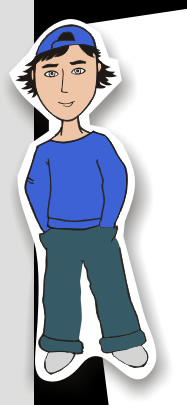 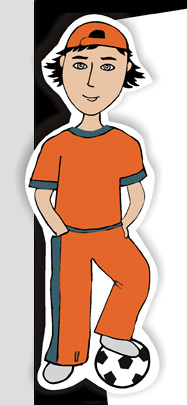 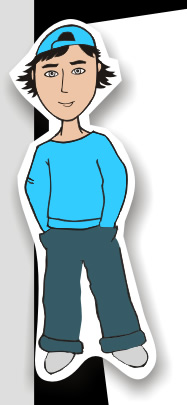 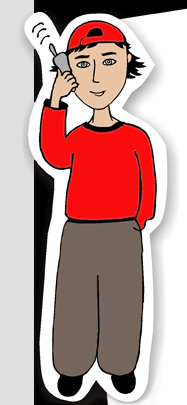 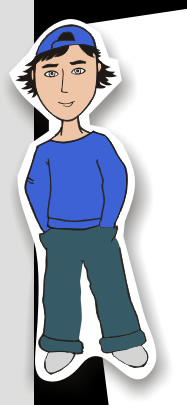 Урок - 6 ( III o ) \4у11н\  №44.
ТЕМА: \з.т№18\ Близорукость и дальнозоркость и их исправление.
ЦЕЛИ:
1. Закрепить знания по теме 18.
2. Развивать аудиальные умения.
3. Развивать визуальные умения.
Задачи: 
ТИп УРОКА:
ВИД УРОКА:
ДЕМОНСТРАЦИИ:
Урок - 5  ( III o ) \3у11н\  №43
ТЕМА:\ т.№18\  повторение темы 
«ГлАЗ,    как оптическая система,     ОЧКИ,  ОПТИЧЕСКИЕ ПРИБОРЫ».
ЦЕЛИ:
1.  Повторить осн. оптические элементы глаза.
2. Повторить понятие акомодации и РНЗ.
3. Повторить устройство оптических приборов (проекционный аппарат, фотоаппарат, лупа.)
4. Повторить способы исправления дефектов зрения.
Задачи: 
ТИп УРОКА:
ВИД УРОКА:
ДЕМОНСТРАЦИИ:
1. Модель глаза.
2. Фотоаппарат.
3. Проекционный аппарат.
Зачем мы ПРИЩУРИВАЕМСЯ,  если что-то плохо видно?
Зачем  нам два глаза? Наверно про запас…
Почему два тела при удалении сливаются в одну точку?
Почему ночью все кошки серы?
Дальнорукость и близозоркость, что это?
Какое изображение дают фотоаппараты и проекторы?
- рельсы кажутся сходящимися. Почему? 
- Зачем при встрече машин водители выключают фары? 
- Почему в воде все предметы мы видим неясно?
- при прищуривании предметы видно лучше. Почему?
- серп луны виден больше, чем её пепельный диск. Почему?
- Почему хрусталик рыбьего глаза почти сферический?
1. Предмет высотой 60 см помещен на расстоянии 60 см от собирающей линзы с фокусным расстоянием 12 см. Определить, на каком расстоянии от линзы получилось изображение и размер полученного изображения.
2. Расстояния от предмета до линзы и от линзы до изображения одина­ковы и равны 0,5 м. Во сколько раз увеличится изображение, если смес­тить предмет на расстояние 20 см по направлению к линзе?
Домашнее задание.
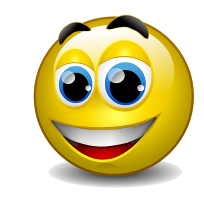 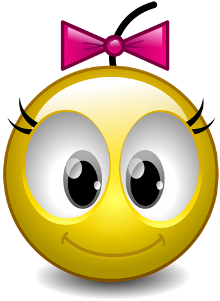 Впереди
Зачёт№3
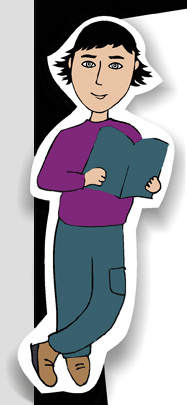 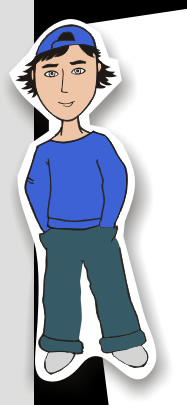 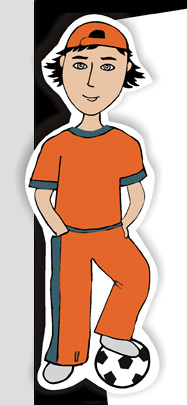 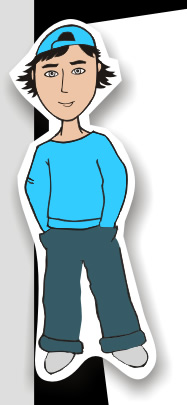 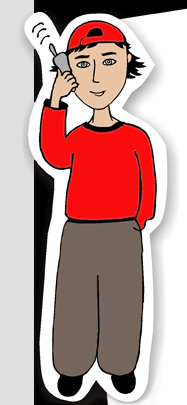 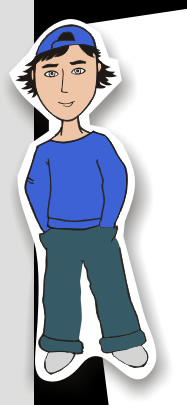 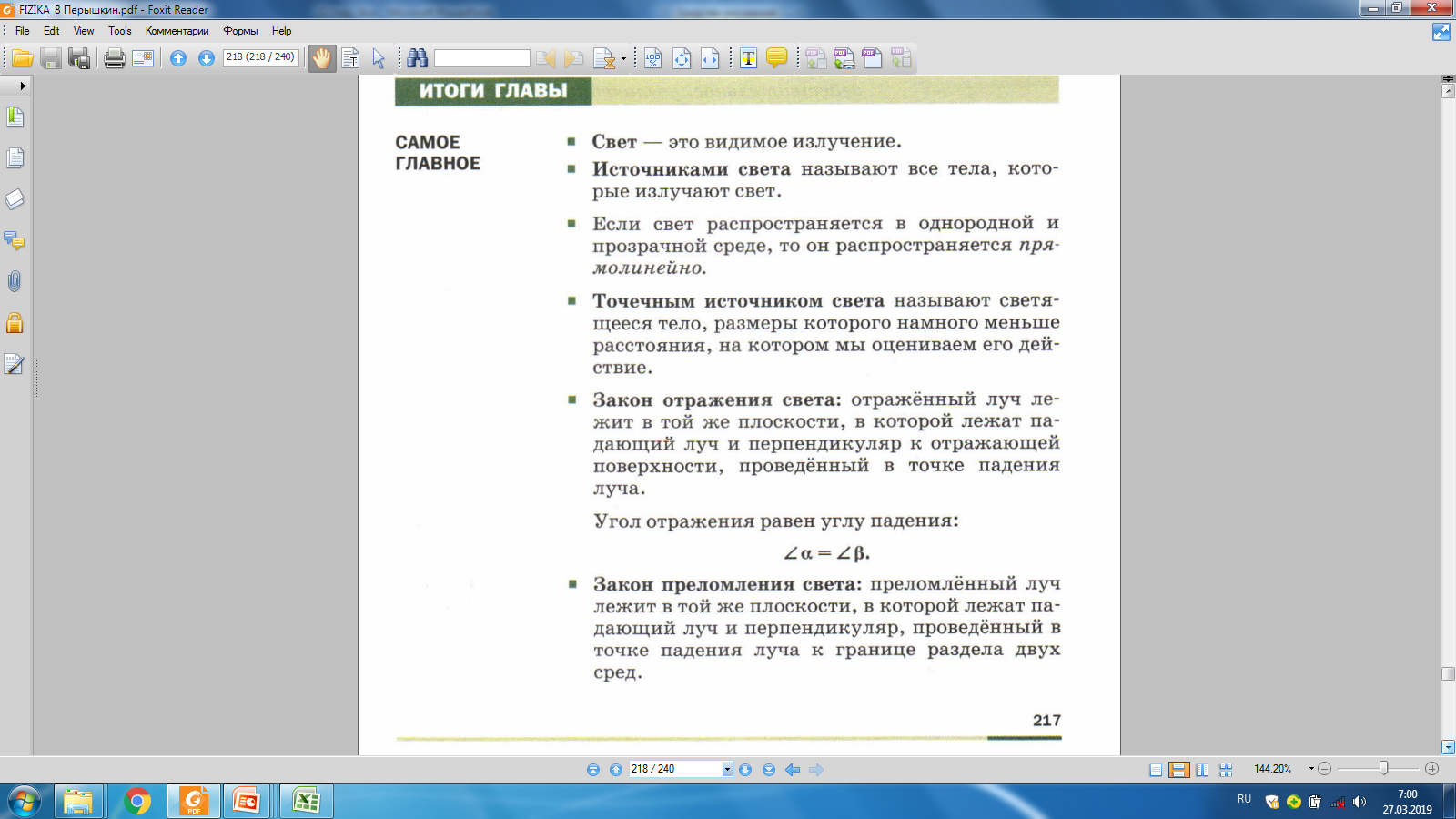 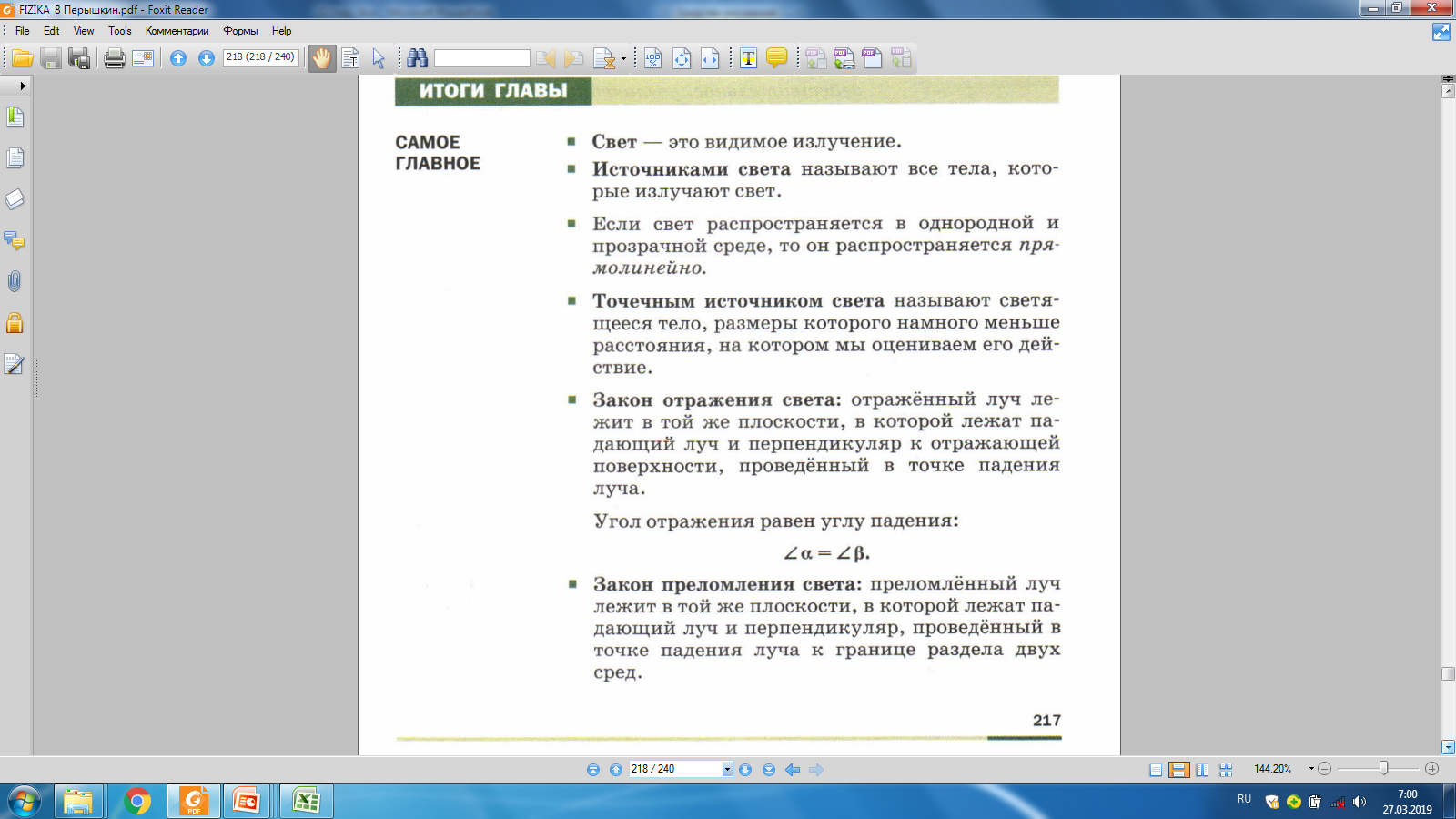 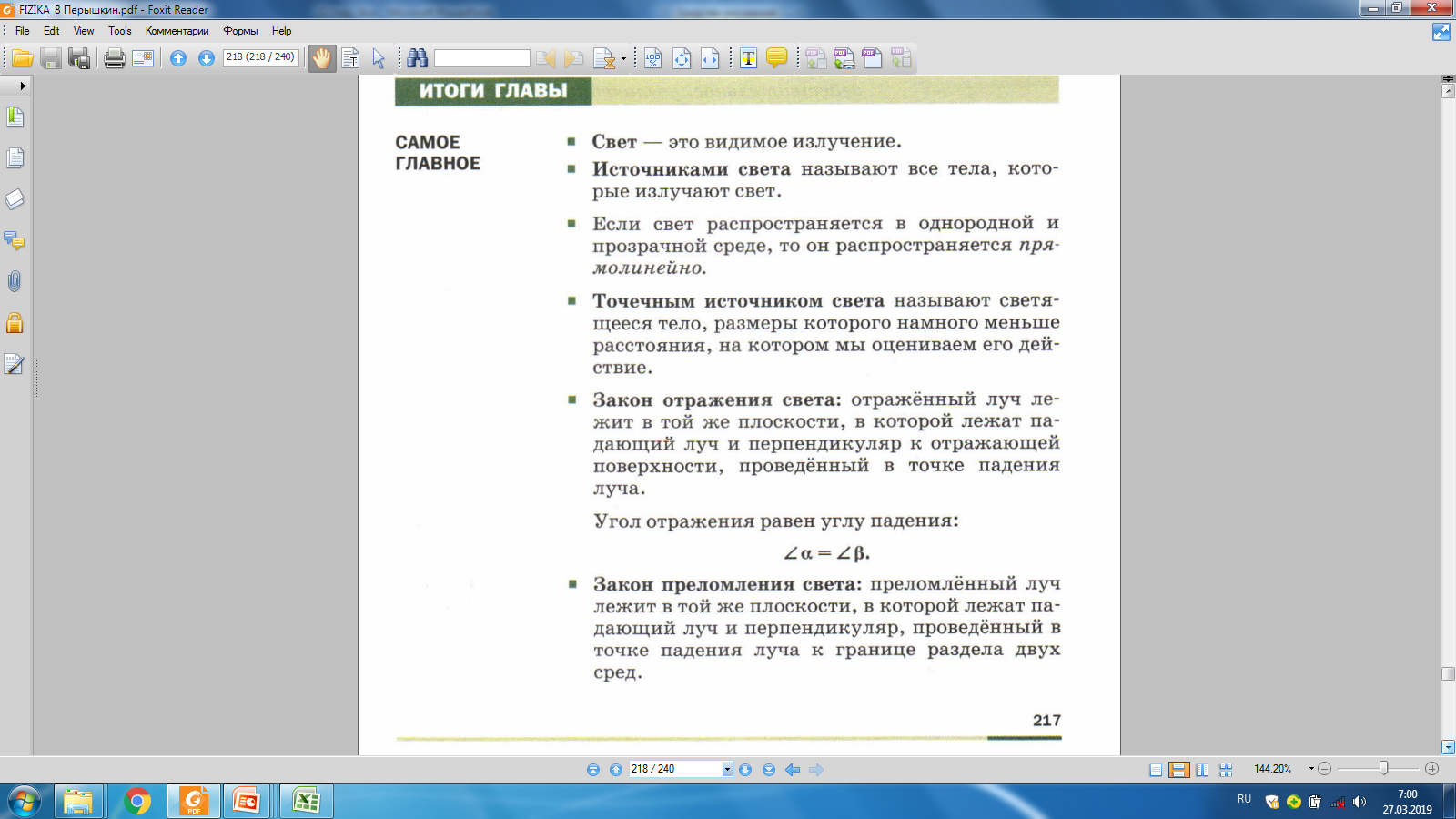 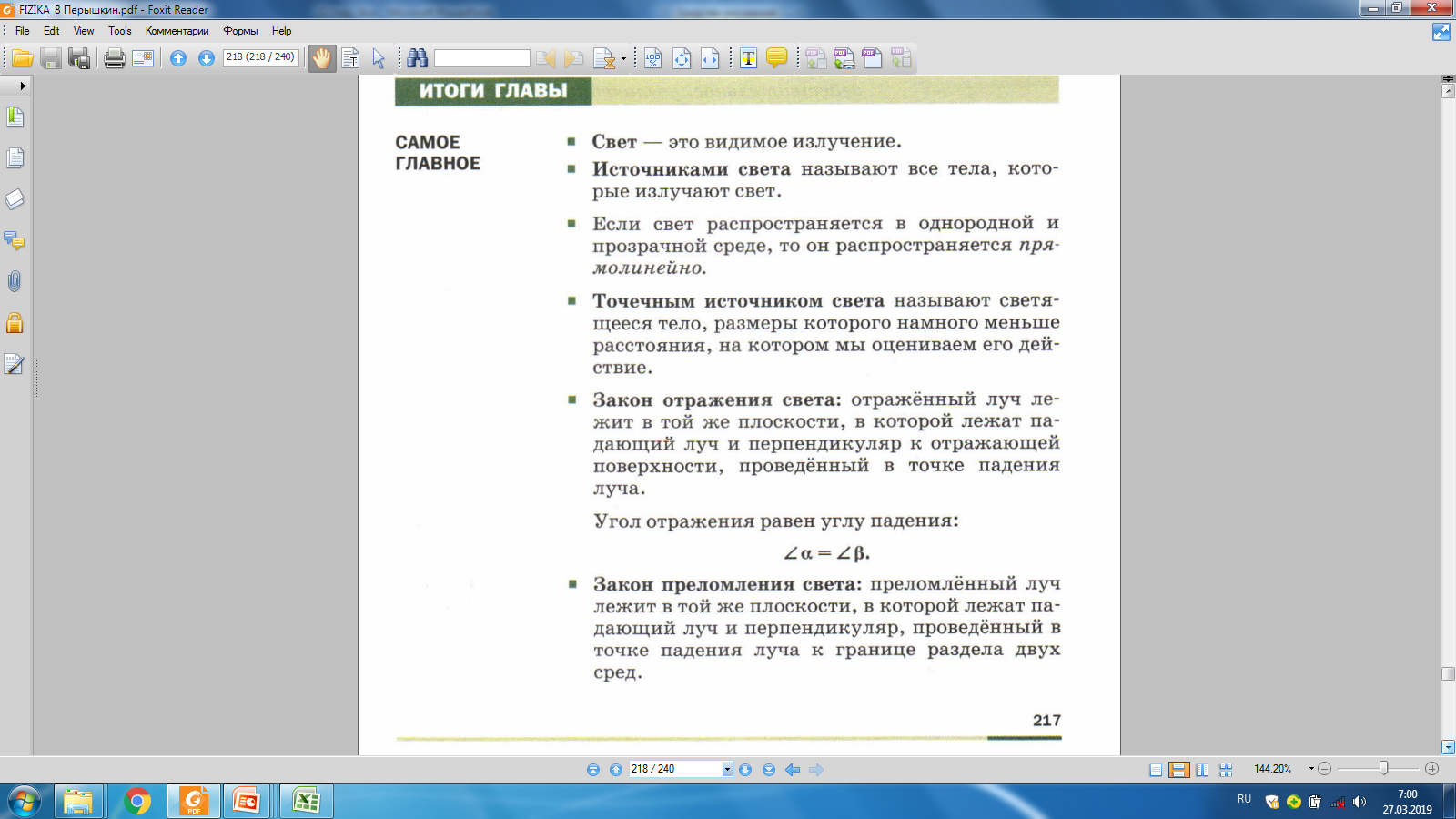 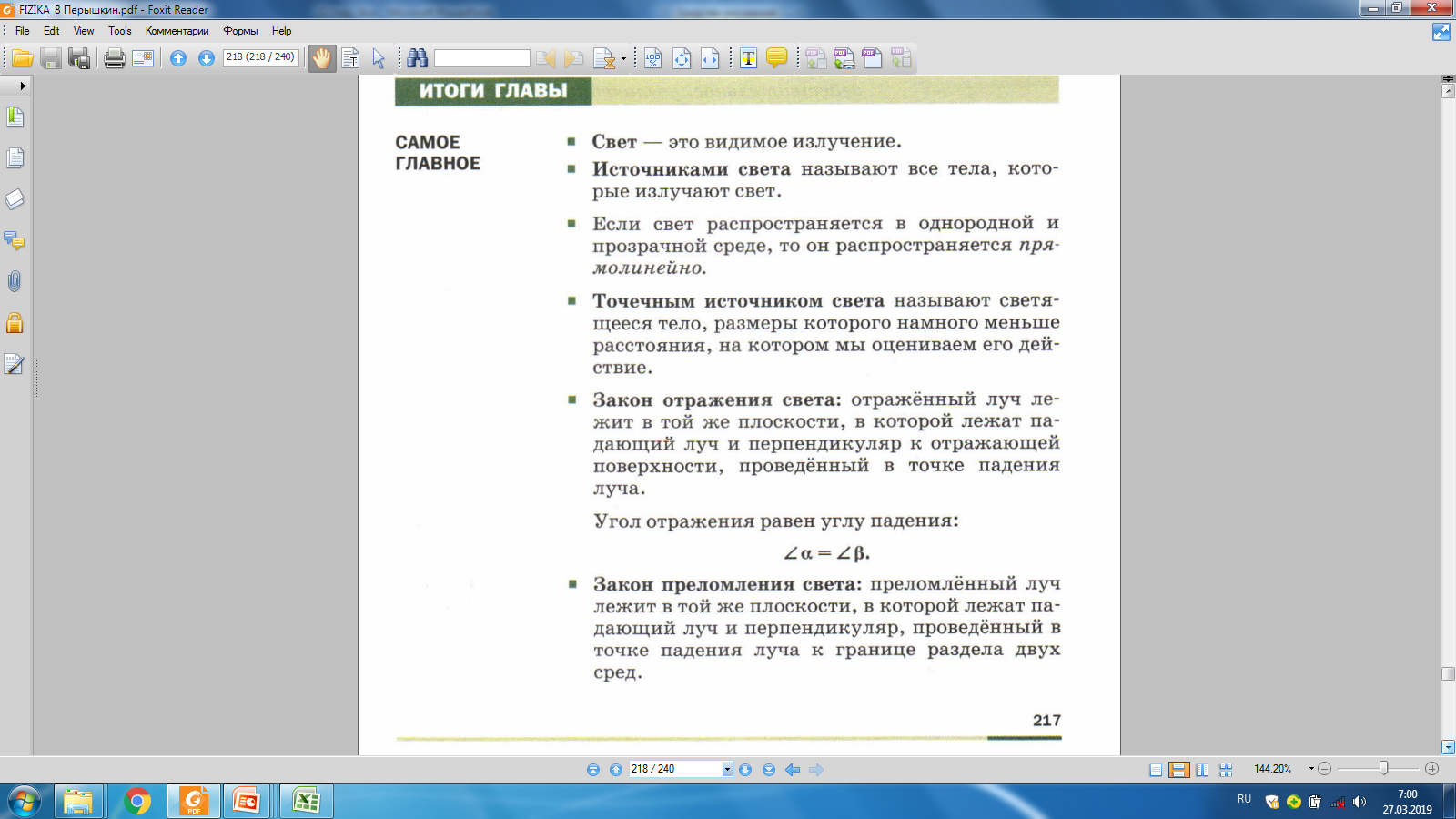 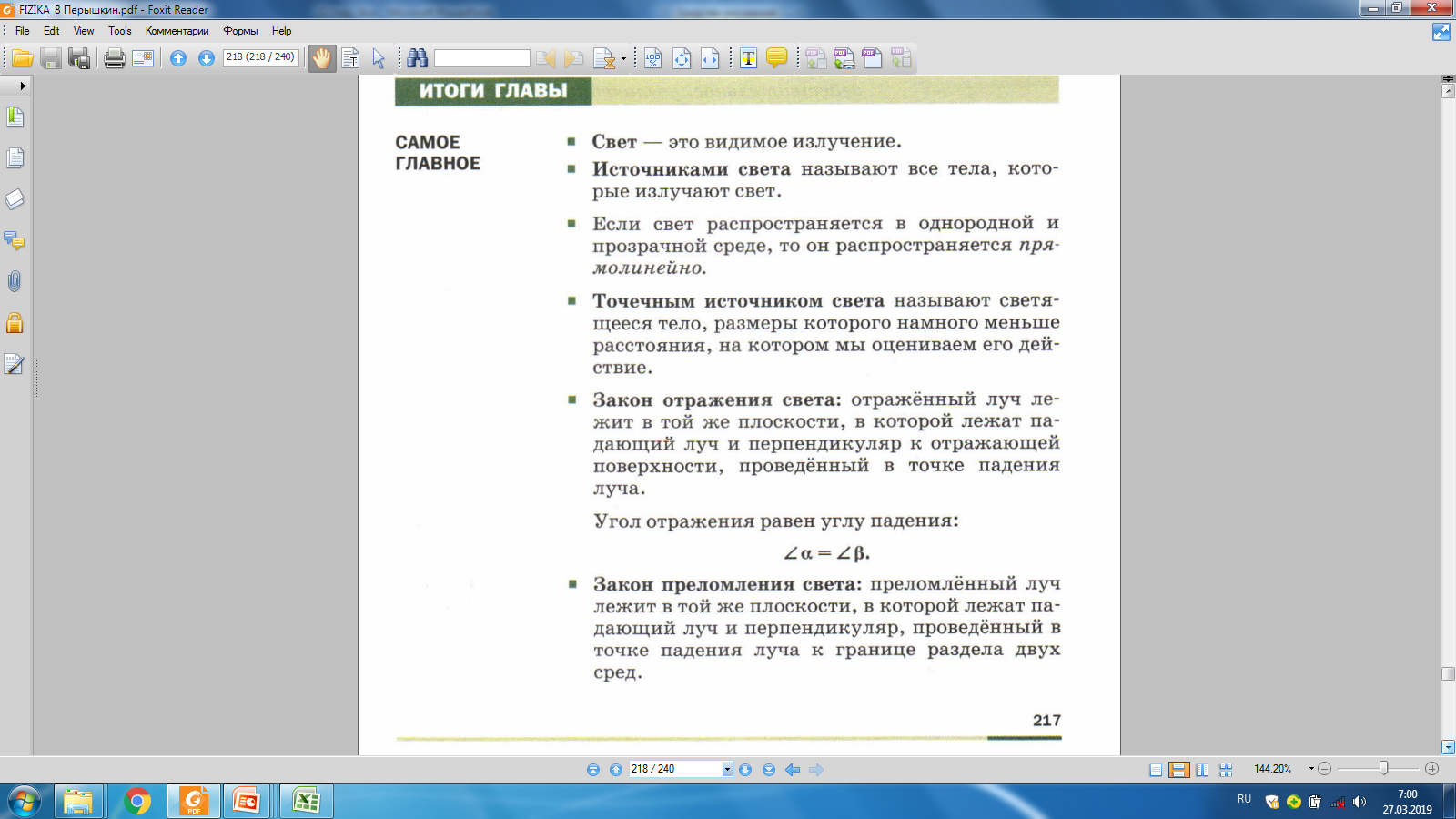 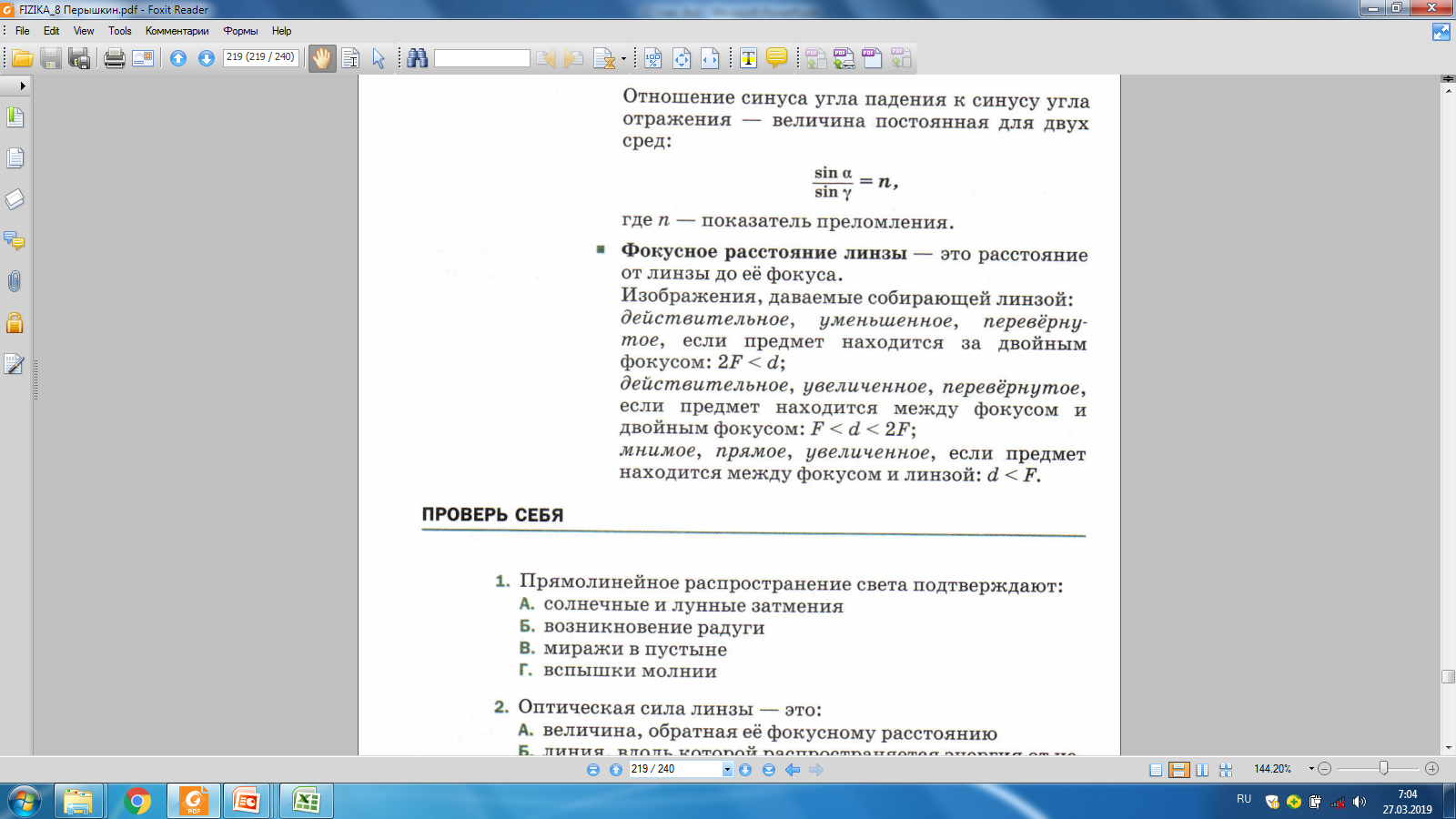 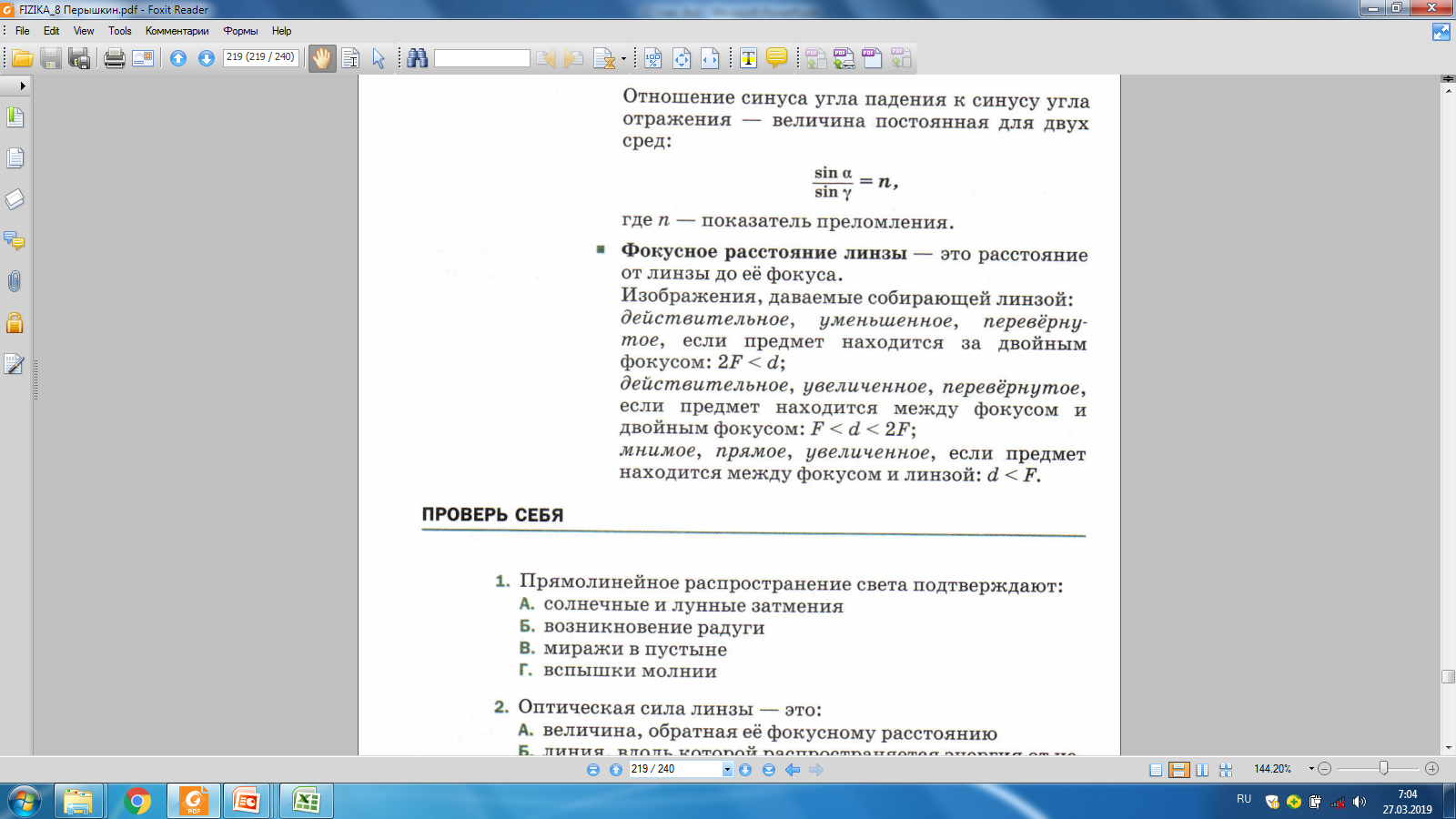 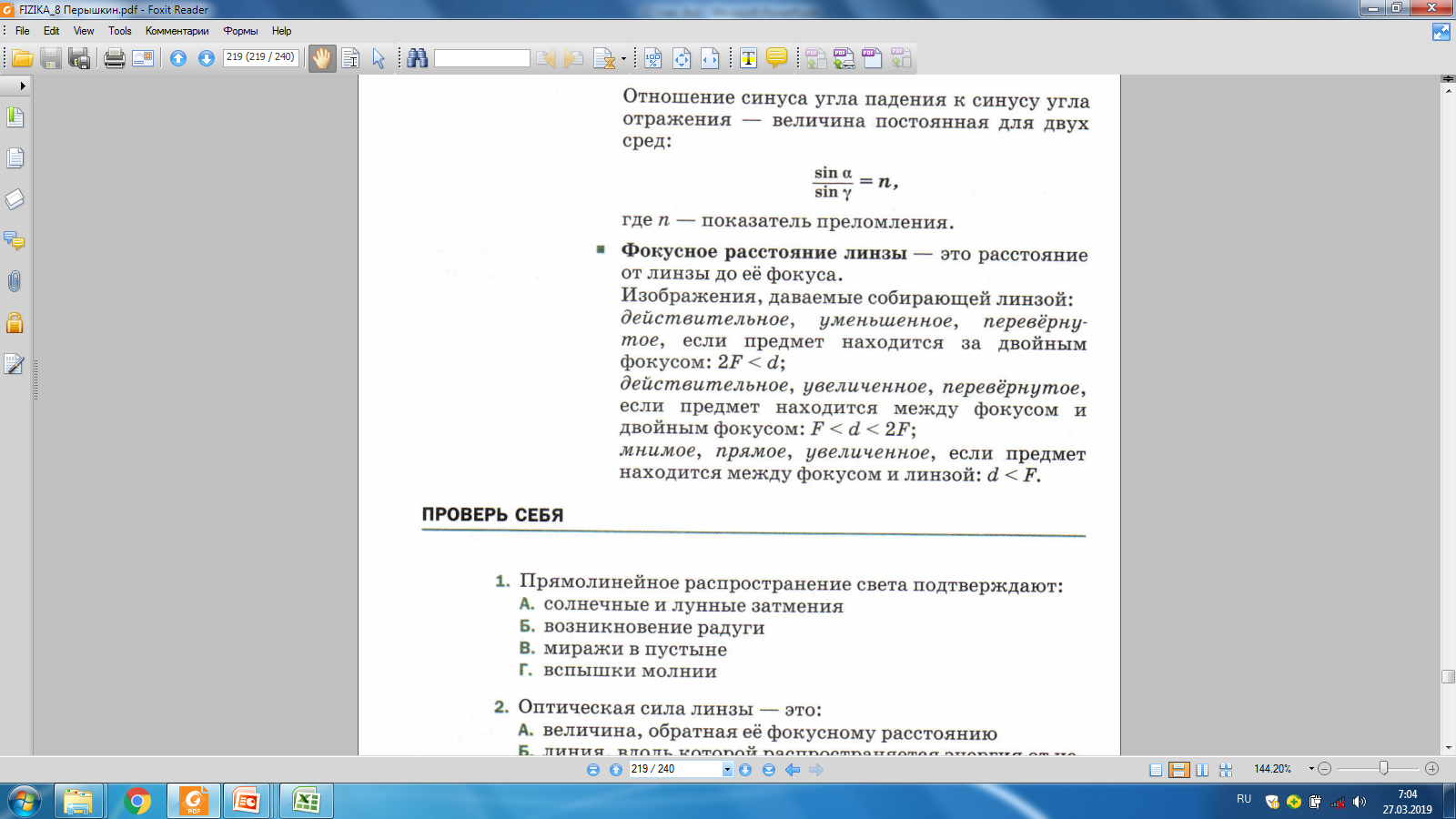 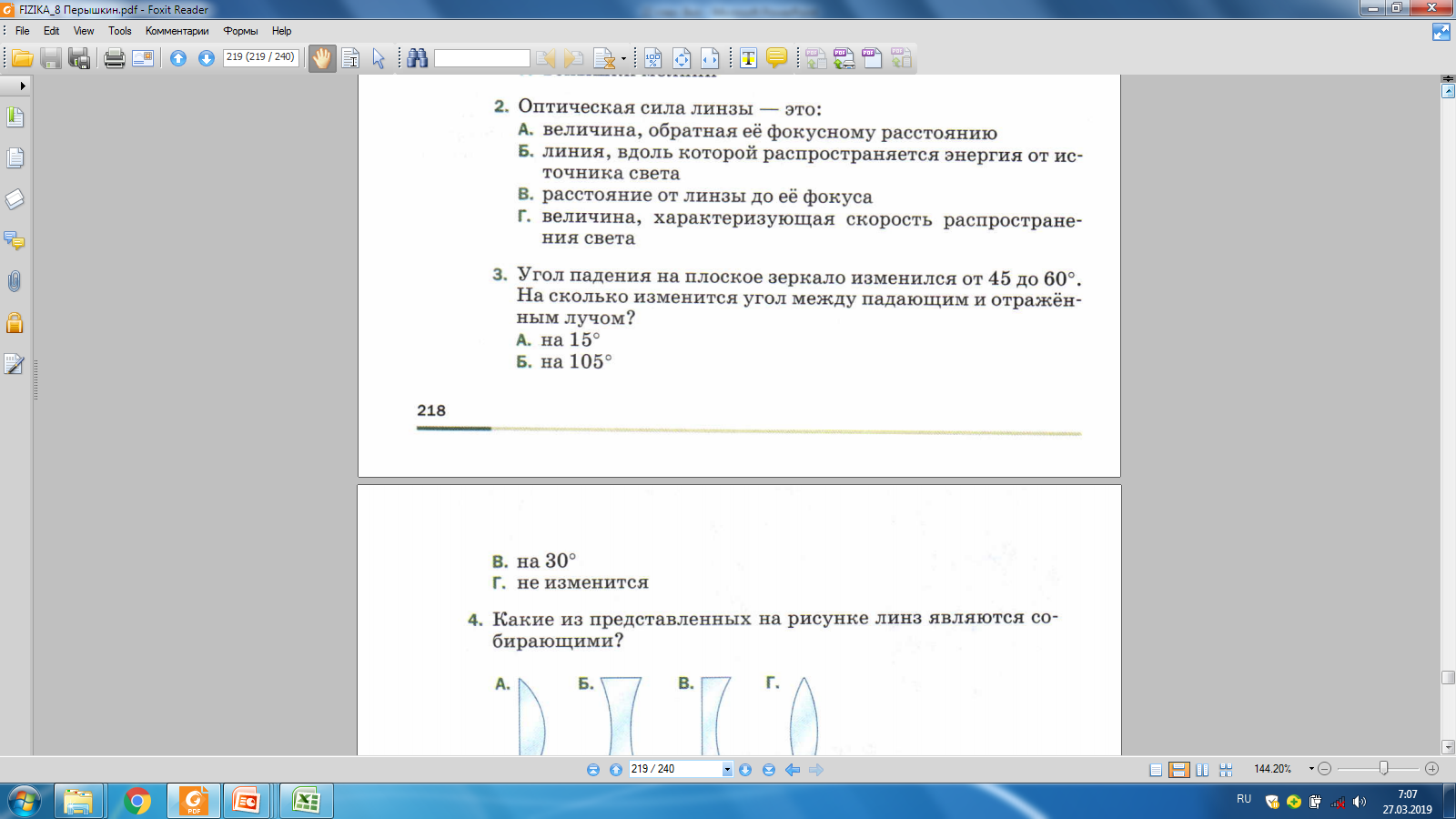 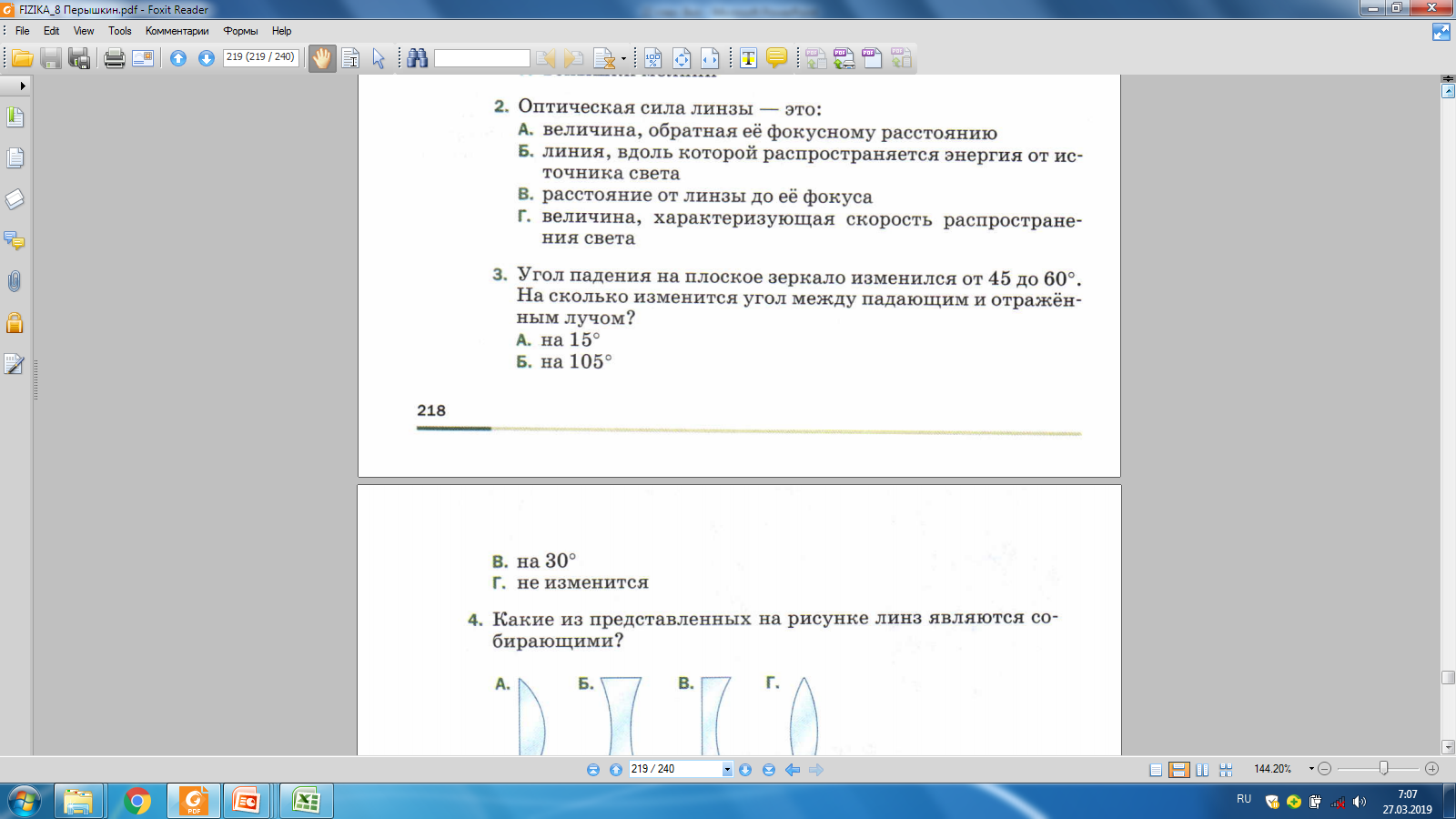 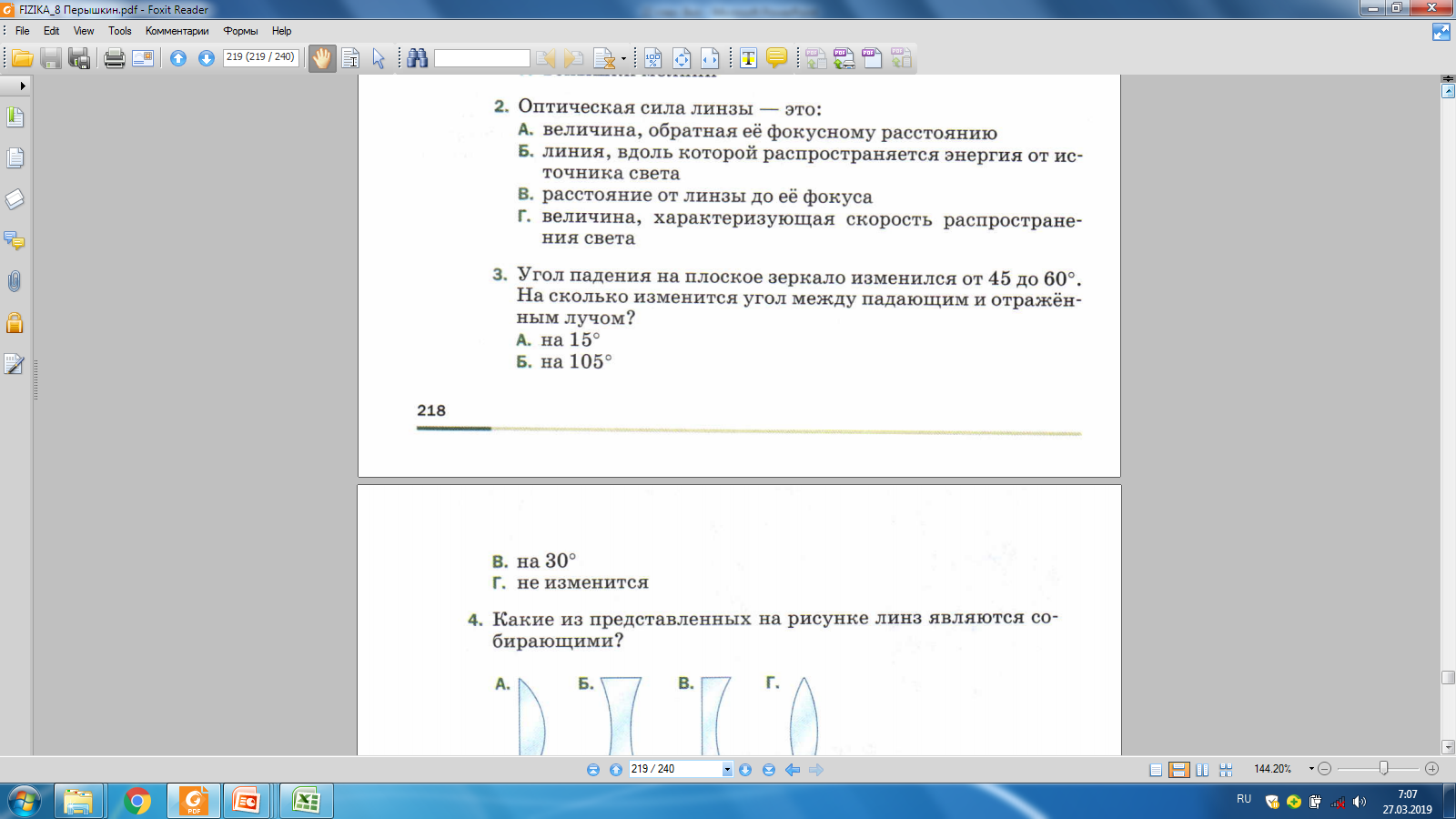 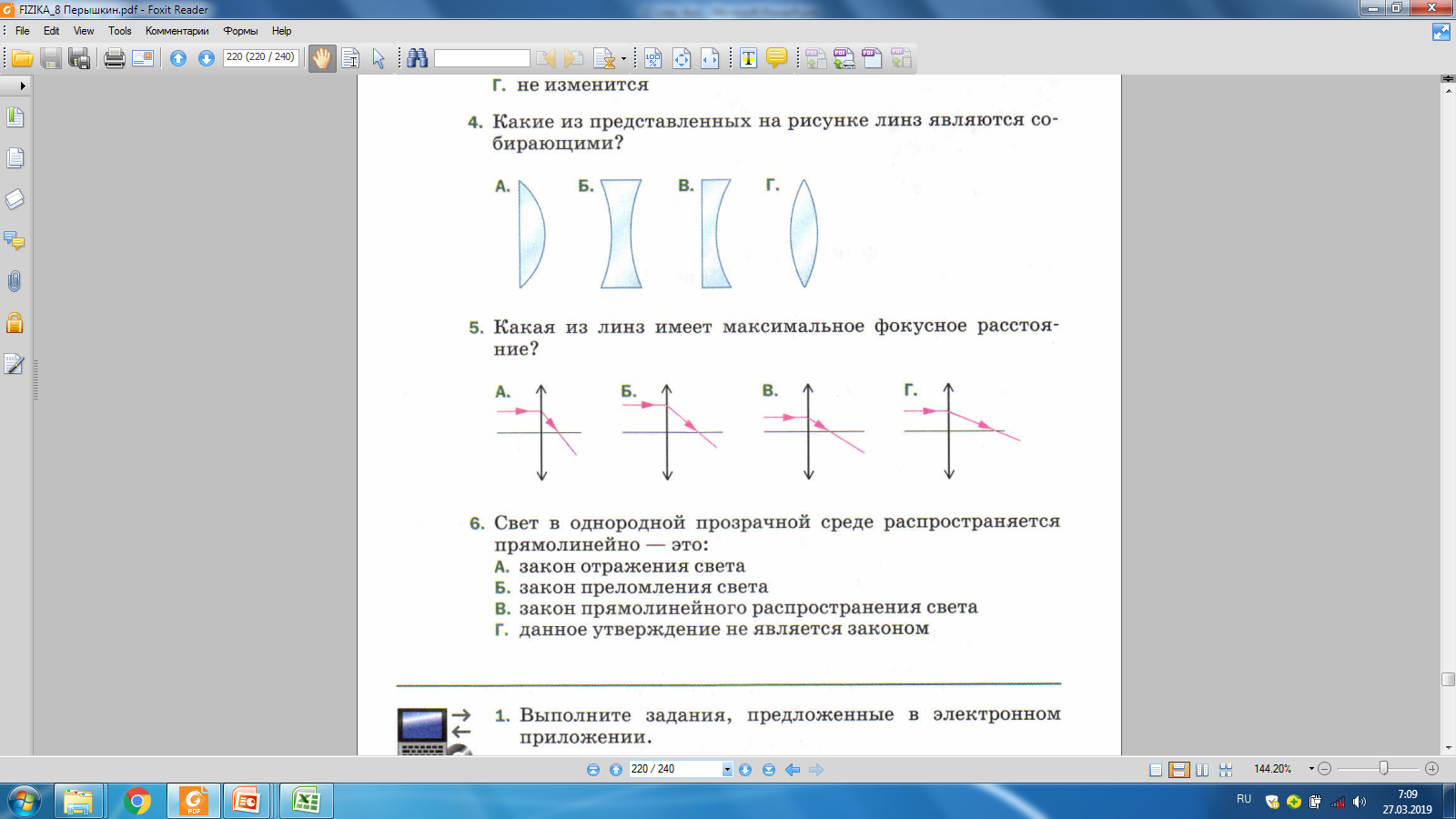 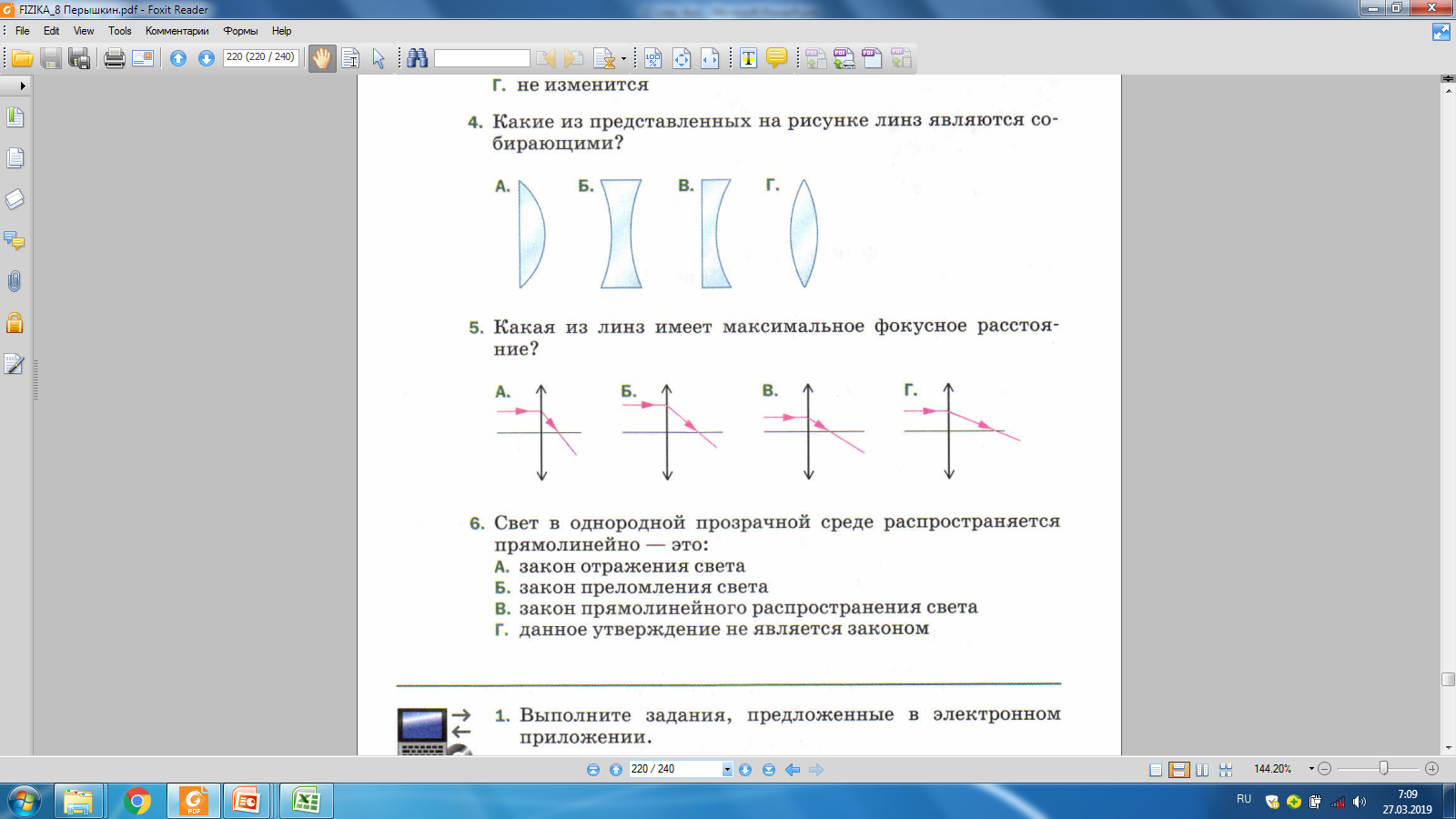 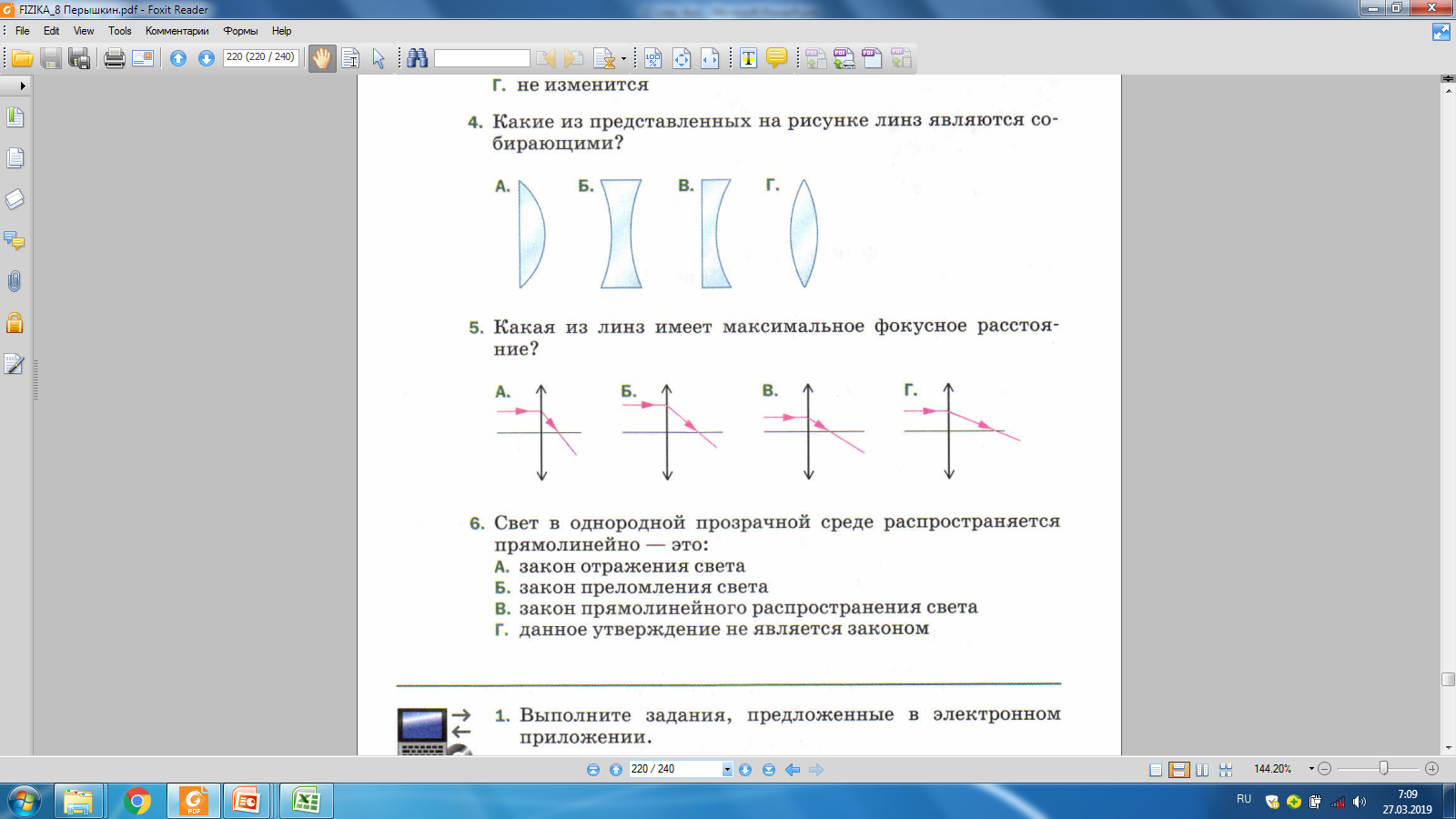